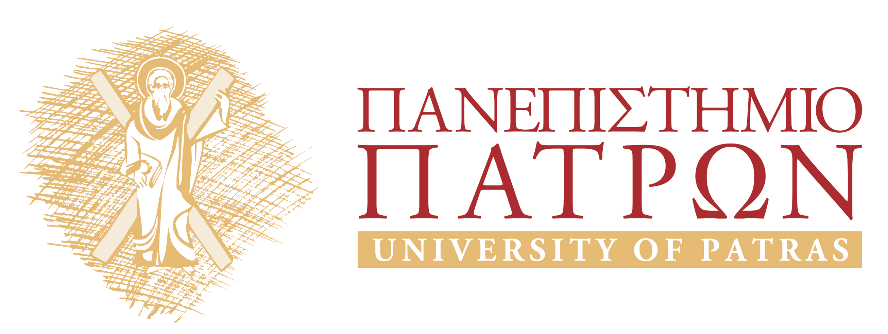 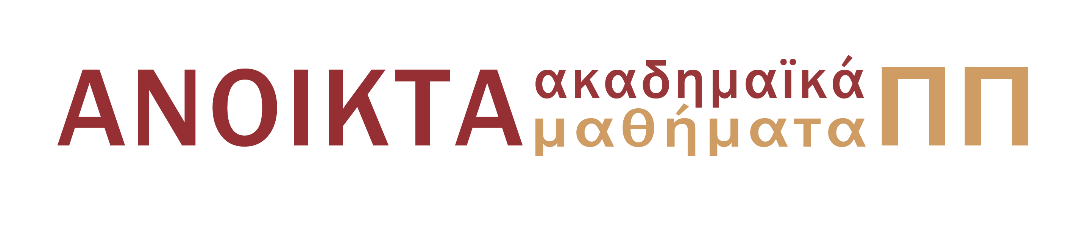 Ανάλυση και Σχεδιασμός Μεταφορών Ι
Ενότητα 3: Συνάρτηση Χρησιμότητας και Πιθανότητα Επιλογής

Διδάσκων: Γεώργιος Στεφανίδης
Πολυτεχνική Σχολή
Τμήμα Πολιτικών Μηχανικών
Σκοποί  ενότητας
Σκοπός της ενότητας αυτής είναι να παρουσιαστεί η χρήση της συνάρτησης χρησιμότητας ως εργαλείο επιλογής μεταφορικού μέσου, σε συνάρτηση των ανεξάρτητων μεταβλητών, κόστους και χρόνου.
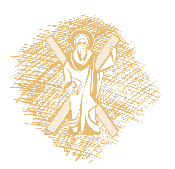 Επίλυση Παραδείγματος
Γενική Συνάρτηση Χρησιμότητας: U= k1 x1 + k2 x2 + k3 x3 + …..+ ε, 
όπου x2 το κόστος, x3 ο χρόνος και k συντελεστές προσωπικοί
Δεδομένα:
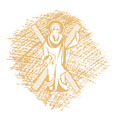 Επίλυση Παραδείγματος (2)
Όπου
x1: χρόνος εκτός οχήματος (πρόσβαση στη στάση ή στο χώρο στάθμευσης του ΙΧ) σε λεπτά
X2: χρόνος αναμονής (στη στάση ή στο σταθμό) σε λεπτά
X3: χρόνος μετακίνησης σε λεπτά
X4: κόστος μετακίνησης (κόμιστρο για το λεωφορείο και το λειτουργικό κόστος) σε €
ε = σταθερός όρος για κάθε μέσο (0 για το ΙΧ και –0.10 για το λεωφορείο)
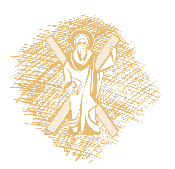 Επίλυση Παραδείγματος (3)
U= aκ – 0.02 x1 -0.03 x2 -0.02 x3 -0.2 x4
Λύνουμε την παραπάνω εξίσωση χρησιμότητας χρησιμοποιώντας  τα στοιχεία του πίνακα και βρίσκουμε τη συνάρτηση χρησιμότητας για κάθε ένα από τα δύο μέσα:
UΙΧ = -0.964
UΛΕΩΦ = -1.728
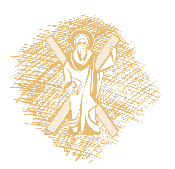 Επίλυση Παραδείγματος (4)
Με βάση την εξίσωση του δίτιμου μοντέλου logit 


Υπολογίζονται οι πιθανότητες επιλογής του κάθε μέσου:
PΙΧ = 0.68 και PΛΕΩΦ = 0.32
O φόρτος ισούται με το γινόμενο των μετακινούμενων οχημάτων επί την πιθανότητα αυτά να κινηθούν.
Για αριθμό χρηστών 17 000: QΙΧ = 11 598 και QΛΕΩΦ = 5 402 άτομα
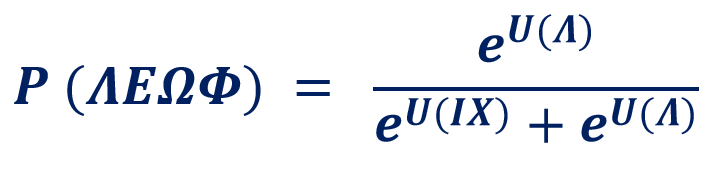 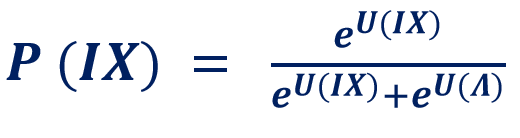 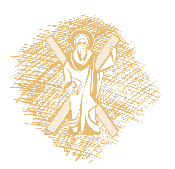 Επίλυση Παραδείγματος (5)
Προσθέτω στον πίνακα μου μια ακόμα εναλλακτική μέσου



Υπολογίζεται ότι UM = -1.168
Υπολογίζονται οι πιθανότητες επιλογής του κάθε μέσου:

				      => PΙΧ =0.44

Ομοίως υπολογίζεται ότι 
PΛΕΩΦ = 0.20 και PΜ = 0.36
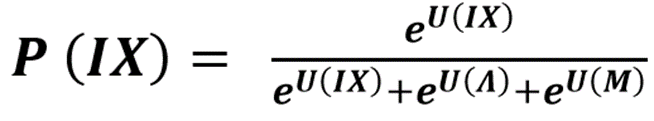 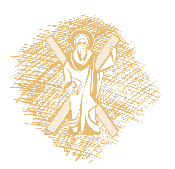 Τέλος Ενότητας
Χρηματοδότηση
Το παρόν εκπαιδευτικό υλικό έχει αναπτυχθεί στo πλαίσιo του εκπαιδευτικού έργου του διδάσκοντα.
Το έργο «Ανοικτά Ακαδημαϊκά Μαθήματα στο Πανεπιστήμιο Αθηνών» έχει χρηματοδοτήσει μόνο την αναδιαμόρφωση του εκπαιδευτικού υλικού. 
Το έργο υλοποιείται στο πλαίσιο του Επιχειρησιακού Προγράμματος «Εκπαίδευση και Δια Βίου Μάθηση» και συγχρηματοδοτείται από την Ευρωπαϊκή Ένωση (Ευρωπαϊκό Κοινωνικό Ταμείο) και από εθνικούς πόρους.
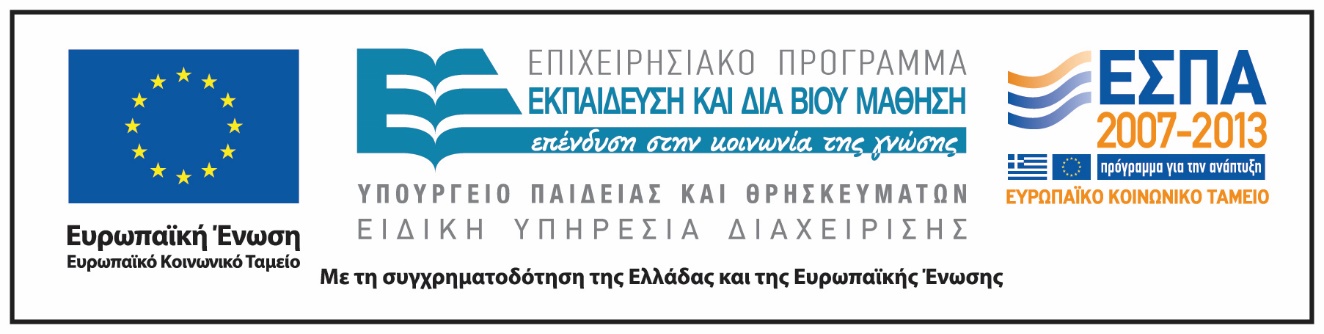 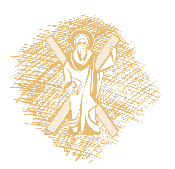 Σημείωμα Ιστορικού Εκδόσεων Έργου
Το παρόν έργο αποτελεί την έκδοση 1.0 και δεν έχουν προηγηθεί άλλες εκδόσεις.
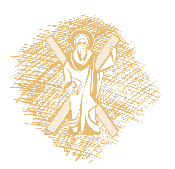 Σημείωμα Αναφοράς
Copyright  Πανεπιστήμιο Πατρών, Πολυτεχνική Σχολή, Τμήμα Πολιτικών Μηχανικών, Διδάσκων: Γεώργιος Στεφανίδης. «Ευφυή Συστήματα Μεταφορών. Ενότητα 1: Εισαγωγή». Έκδοση: 1.0. Πάτρα 2015. Διαθέσιμο από τη δικτυακή διεύθυνση: https://eclass.upatras.gr/courses/CIV1696/
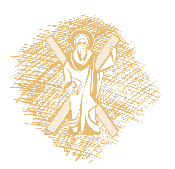 Σημείωμα Αδειοδότησης
Το παρόν υλικό διατίθεται με τους όρους της άδειας χρήσης Creative Commons Αναφορά, Μη Εμπορική Χρήση, Μη παράγωγα έργα 4.0 [1] ή μεταγενέστερη, Διεθνής Έκδοση. Εξαιρούνται τα αυτοτελή έργα τρίτων π.χ. φωτογραφίες, διαγράμματα κ.λ.π., τα οποία εμπεριέχονται σε αυτό και τα οποία αναφέρονται μαζί με τους όρους χρήσης τους στο «Σημείωμα Χρήσης Έργων Τρίτων».
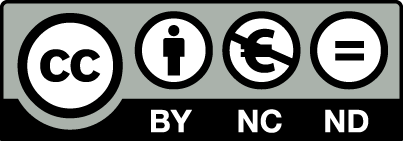 [1] http://creativecommons.org/licenses/by-nc-nd/4.0/ 

Σύμφωνα με αυτήν την άδεια ο δικαιούχος σας δίνει το δικαίωμα να: 
Μοιραστείτε — αντιγράψετε και αναδιανέμετε το υλικό 
Υπό τους ακόλουθους όρους: 
Αναφορά Δημιουργού — Θα πρέπει να καταχωρίσετε αναφορά στο δημιουργό, με σύνδεσμο της άδειας 
Μη εμπορική χρήση — Δεν μπορείτε να χρησιμοποιήσετε το υλικό για εμπορικούς σκοπούς Μη παράγωγα έργα — Μπορείτε να αναδιανείμετε το υλικό ως έχει, χωρίς να προβείτε σε αλλαγές (ανάμιξη, τροποποίηση)
Διατήρηση Σημειωμάτων
Οποιαδήποτε αναπαραγωγή ή διασκευή του υλικού θα πρέπει να συμπεριλαμβάνει:
το Σημείωμα Αναφοράς
το Σημείωμα Αδειοδότησης
τη δήλωση Διατήρησης Σημειωμάτων
μαζί με τους συνοδευόμενους υπερσυνδέσμους.
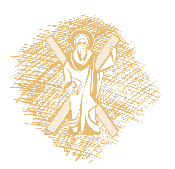